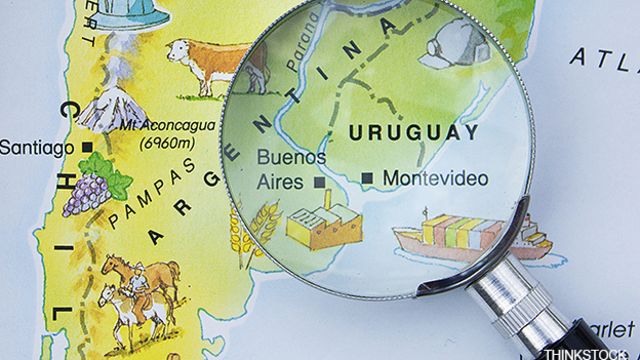 REPÚBLICA ORIENTAL DEL URUGUAY: SUPATRIMONIO INTANGIBLE
Seminario sobre
Desarrollo Integrado de la Protección de
Patrimonio Cultural Intangible y el Turismo   
Ministerio de Comercio y Academia Central de Administración
Cultural y Turística de la República Popular China - 8-19/11/20121
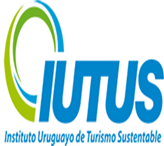 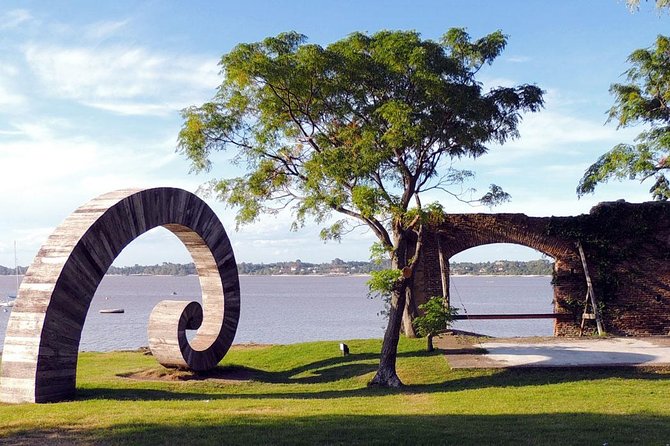 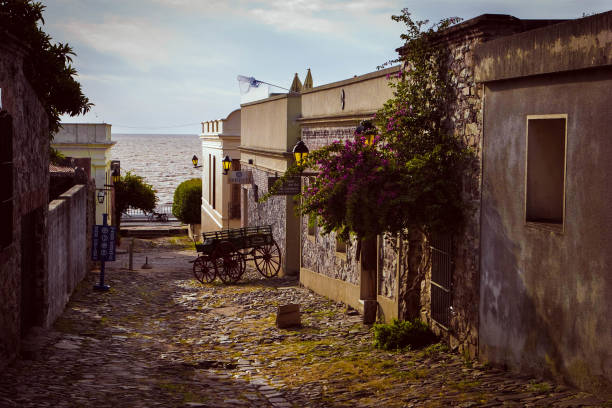 COLONIA DEL SACRAMENTO PATRIMONIO de la HUMANIDAD (1995)
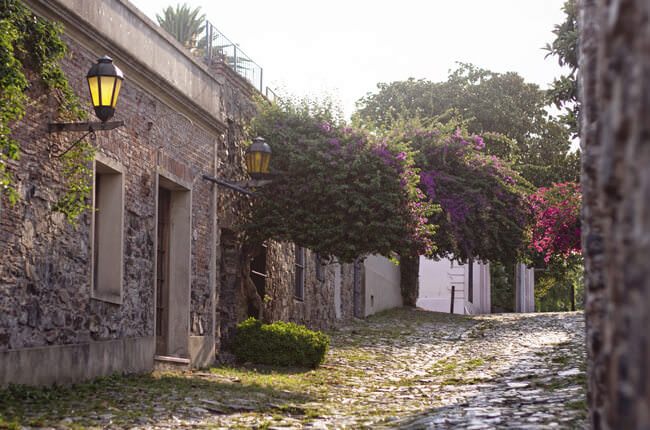 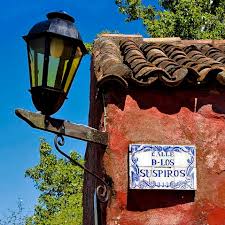 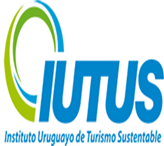 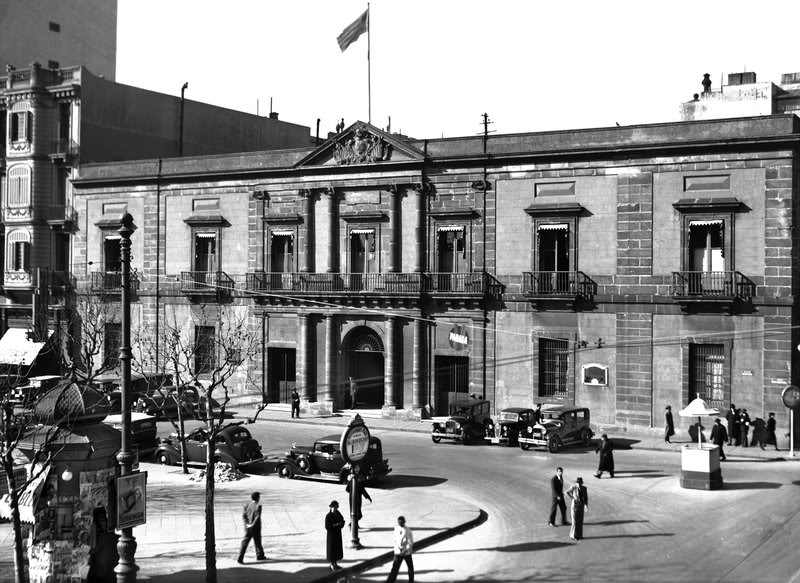 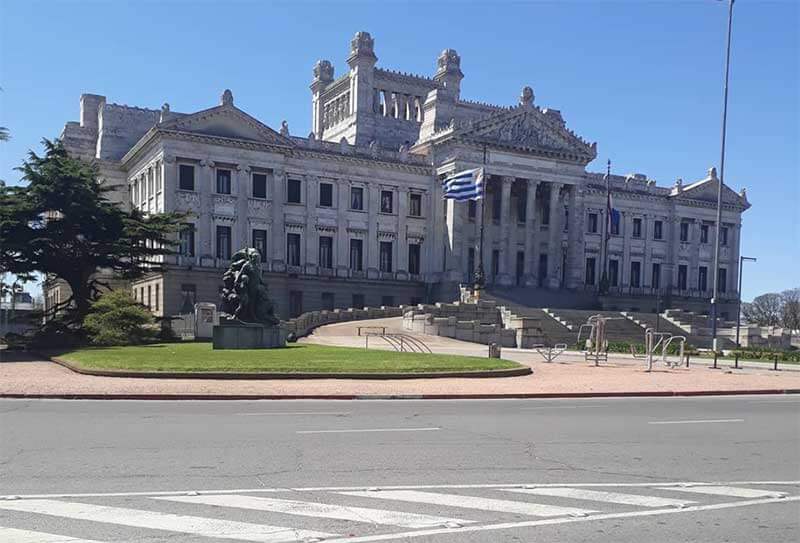 DEMOCRACIA PLENA
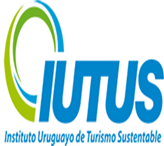 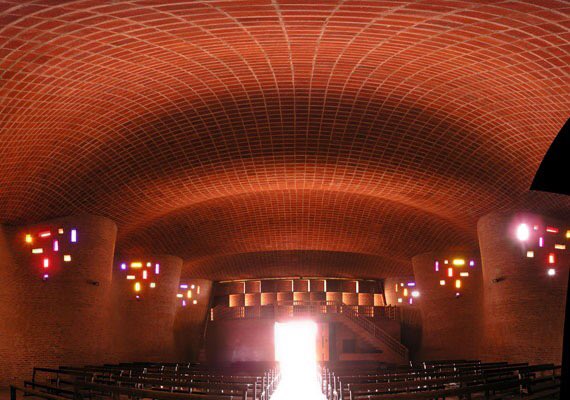 99% de ALFABETIZACIÓN
LÍDER EN AMERICA LATINA EN PRODUCCIÓN DE LIBROS POR HABITANTE
ENTRE LOS 23 PRIMEROS PAÍSES CON DEMOCRACIA PLENA
97% DE LA ELECTRICIDAD PROVENIENTE DE FUENTES RENOVABLES
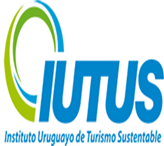 TANGO
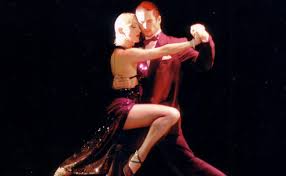 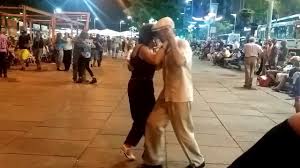 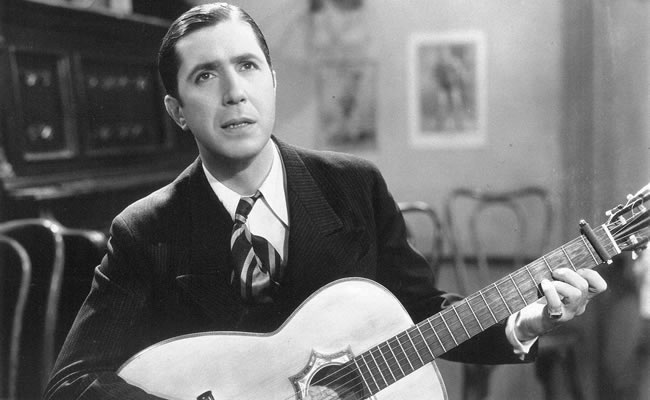 CARLOS GARDEL
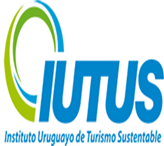 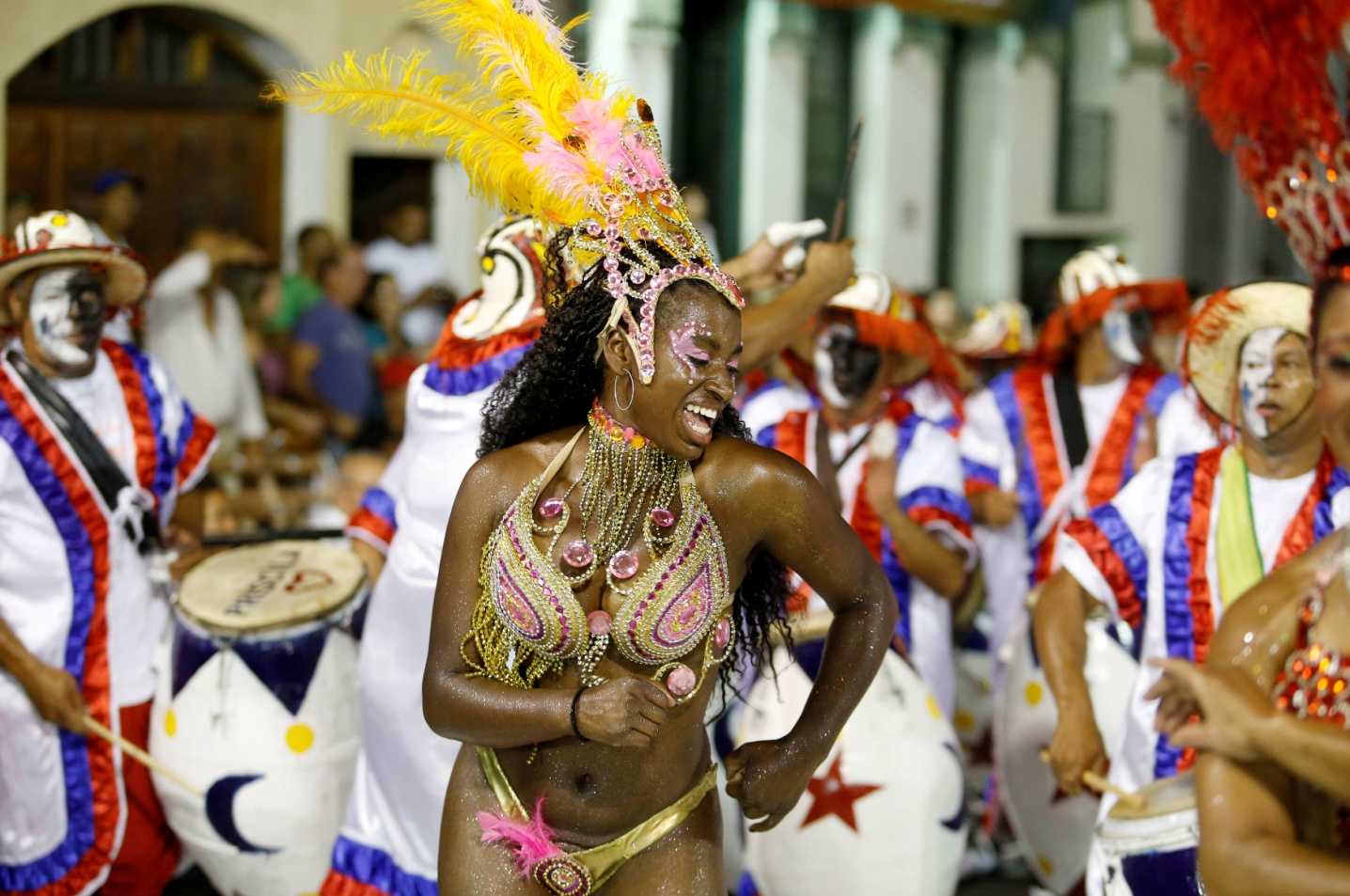 CANDOMBE
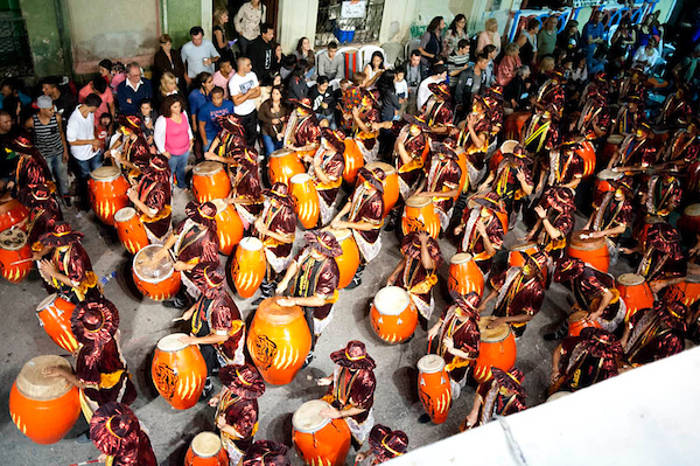 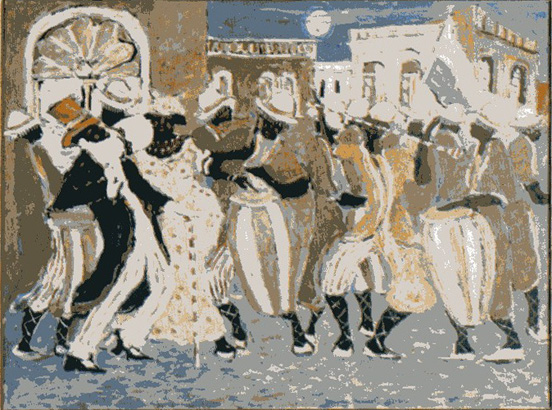 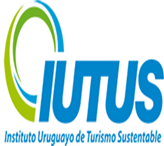 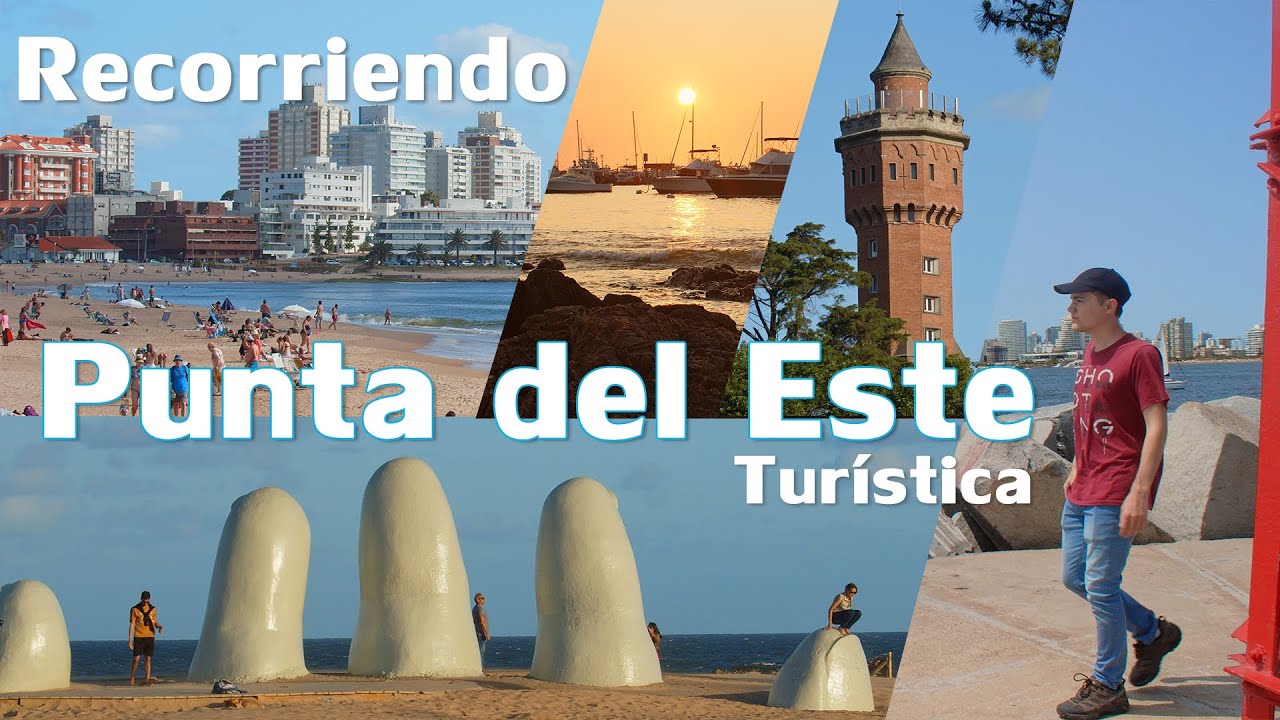 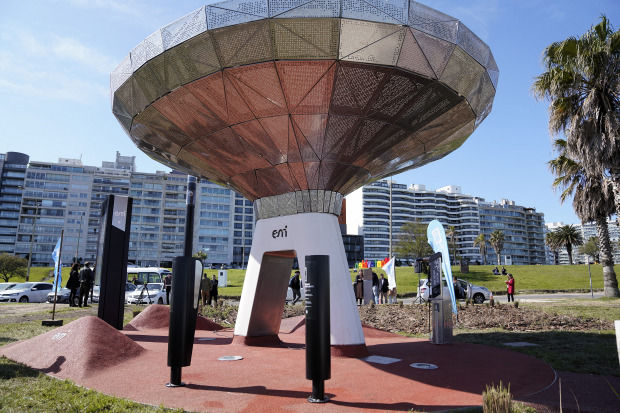 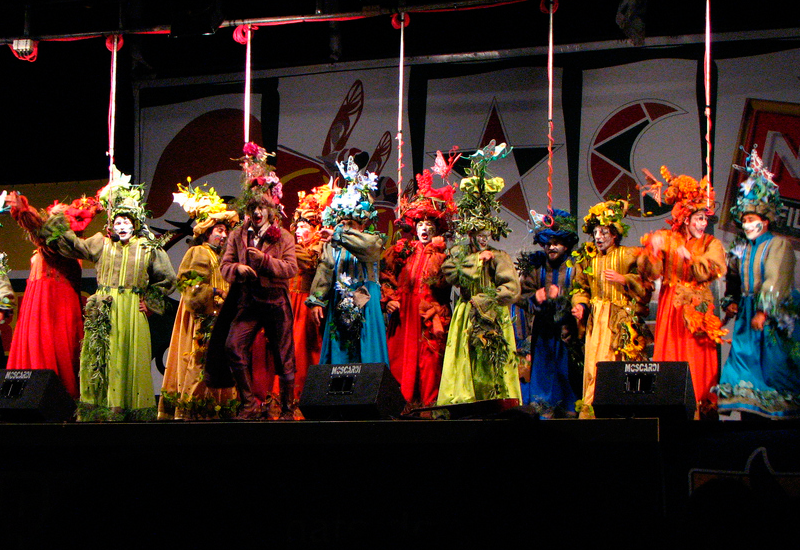 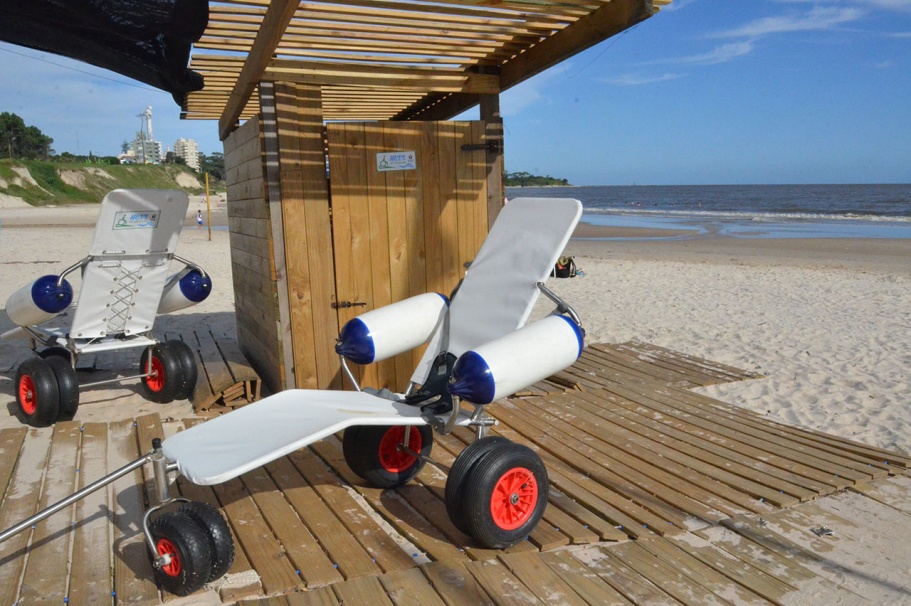 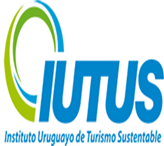 SIMPLEMENTE…URUGUAY
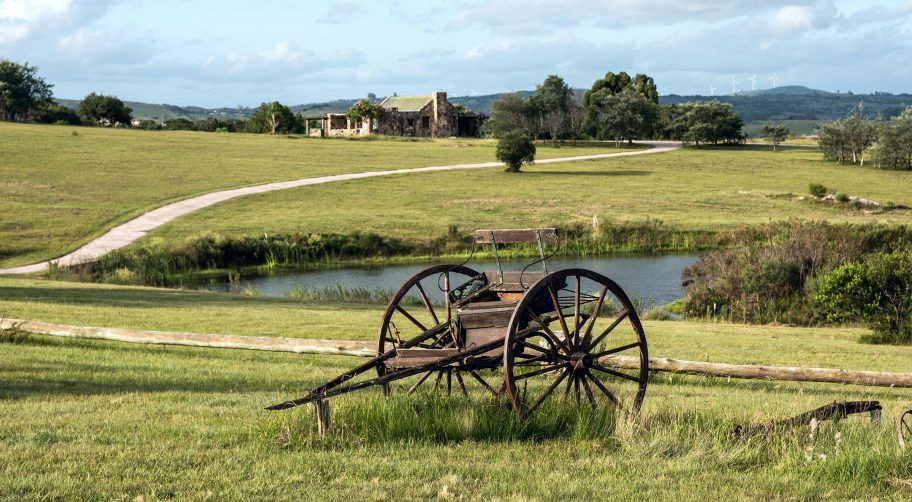 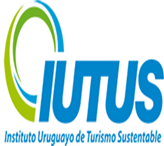